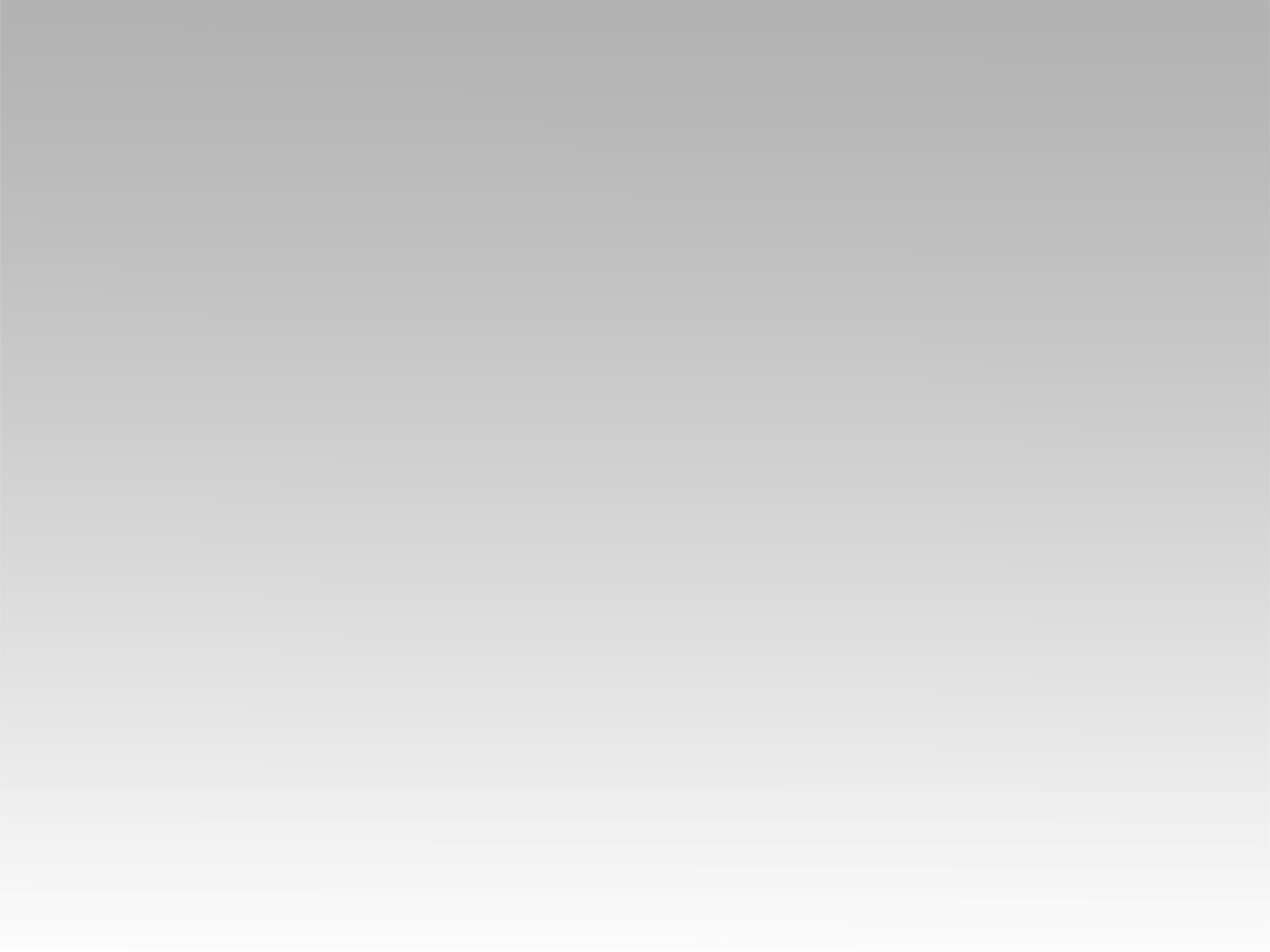 تـرنيــمة
اشكي لمين حالي
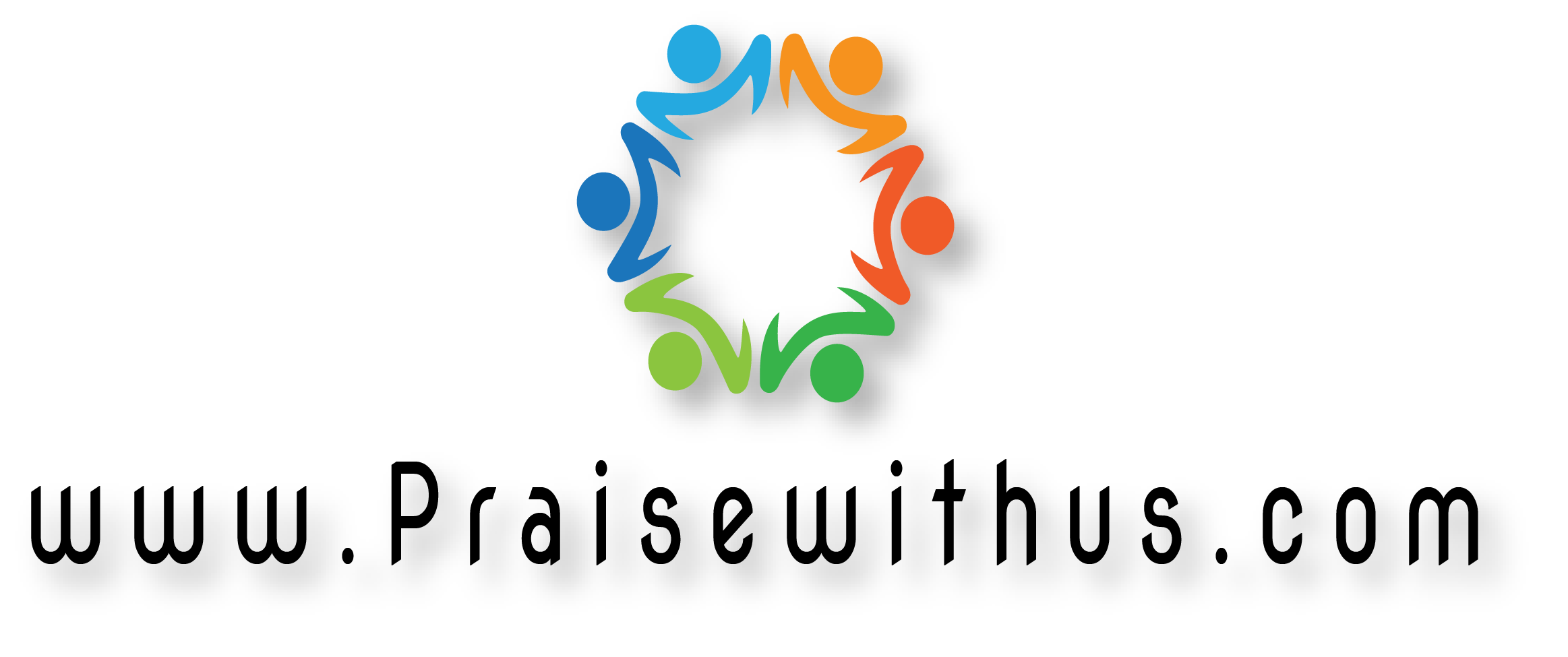 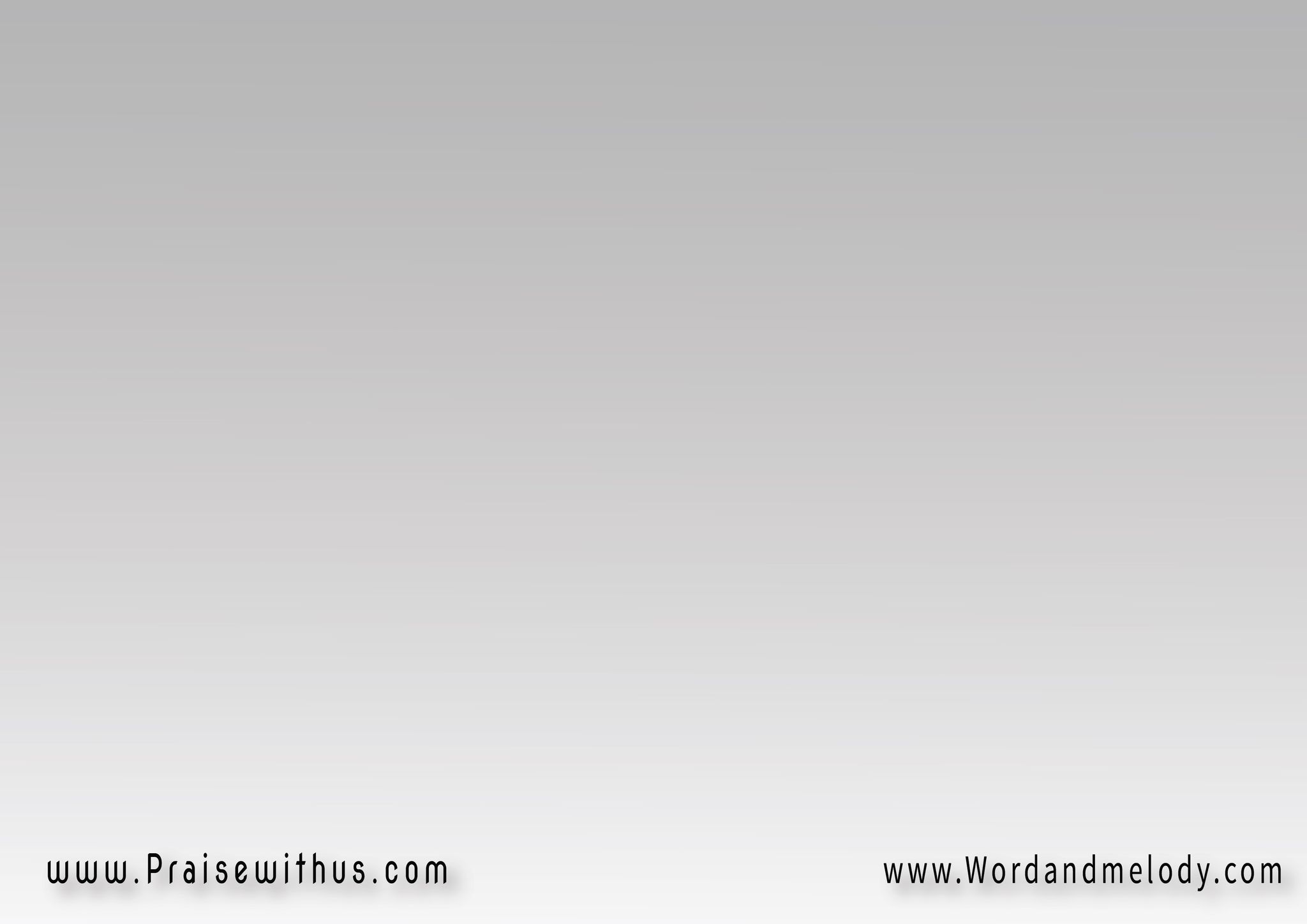 اشكي لمين حالي ووجعي جوه بير ملوش قرار وحزني موالي واغنيتيفي الليالي والنهار
مين يفهم مين يحس مين يسمعني وبس من حبه هو القرار 
والاختيار
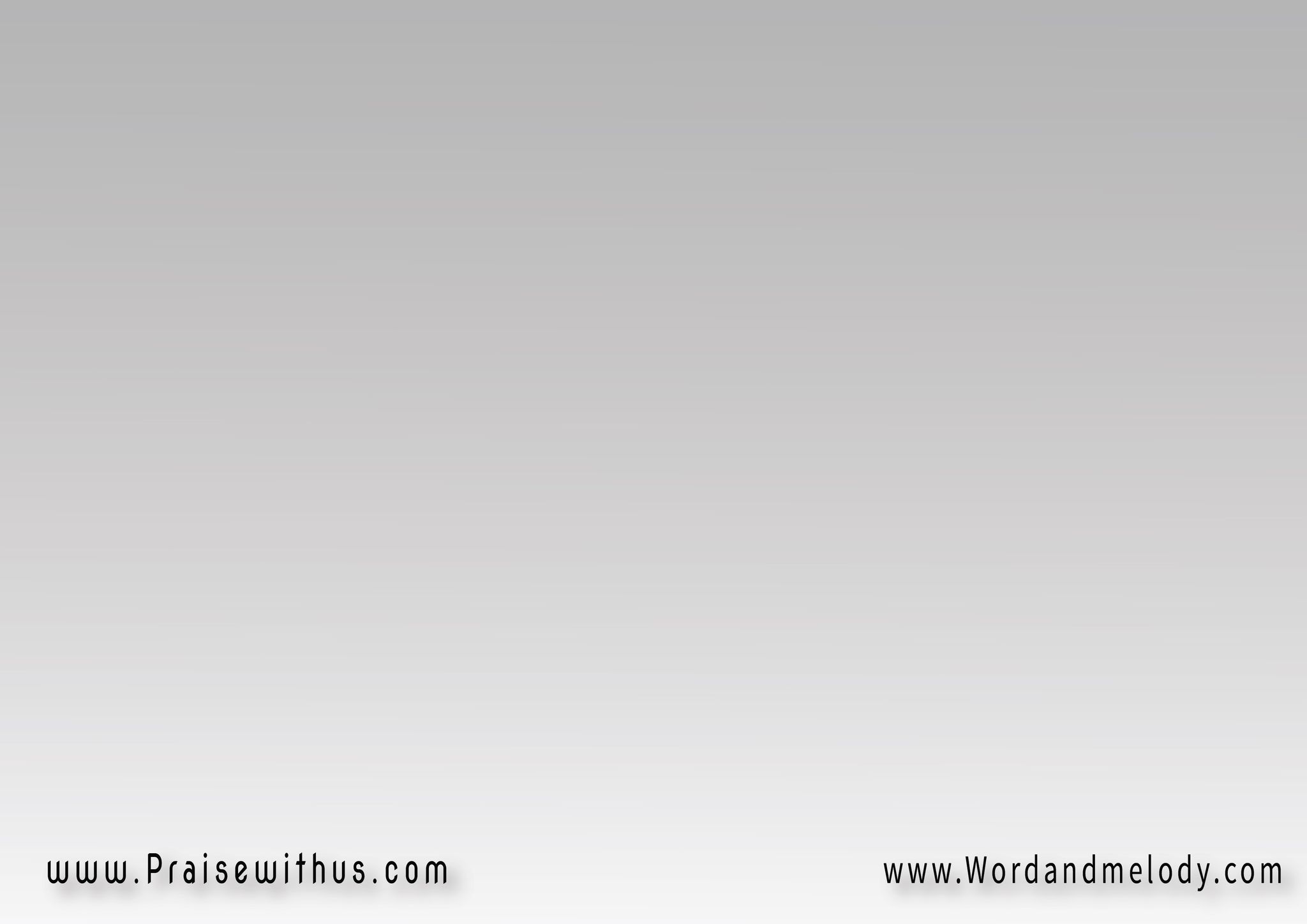 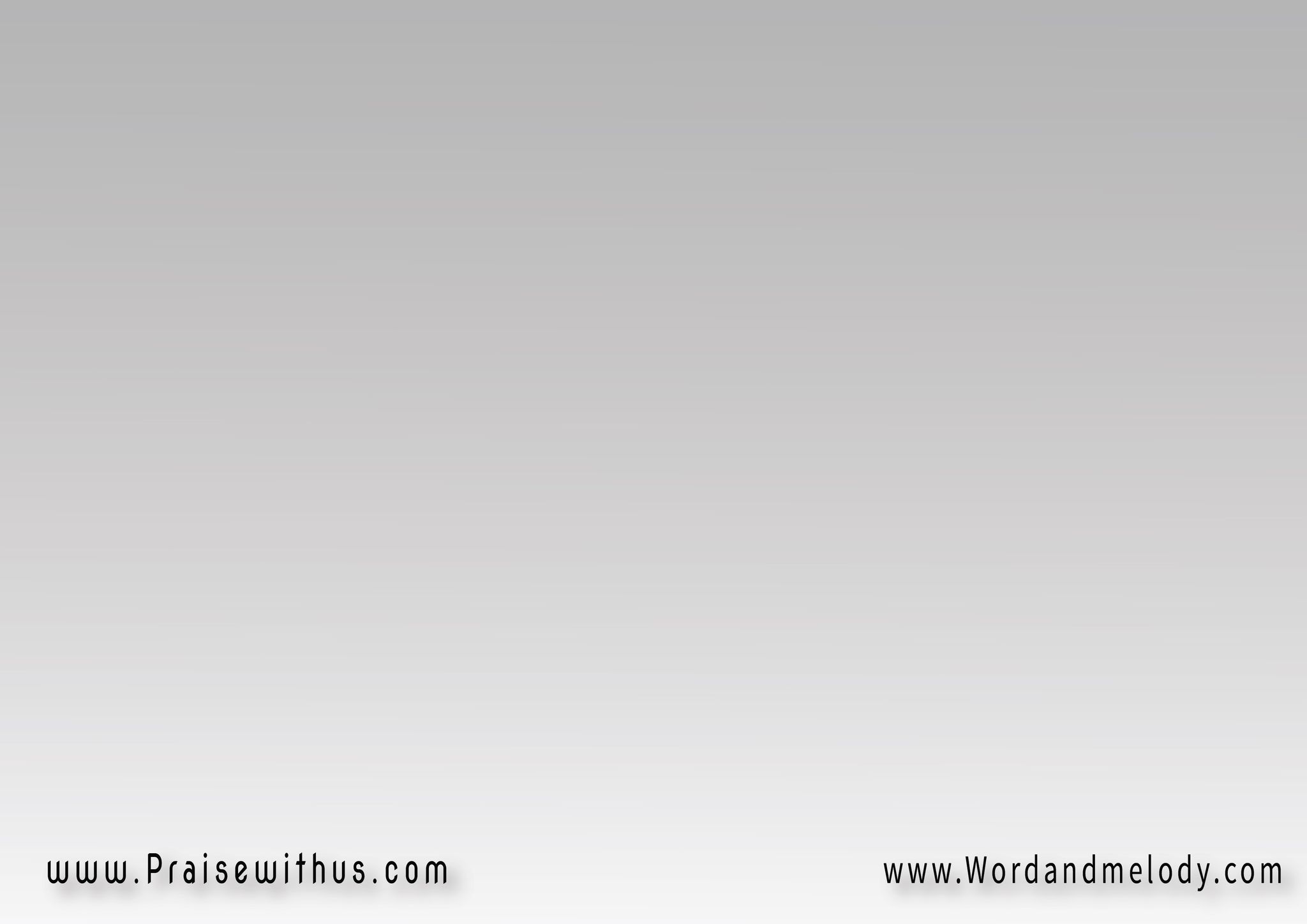 مفيش غير اللي اسمه يسوعهو الصديق القريب ليه عنده الشبع والينبوع مداوي الجروح اللي فيه"
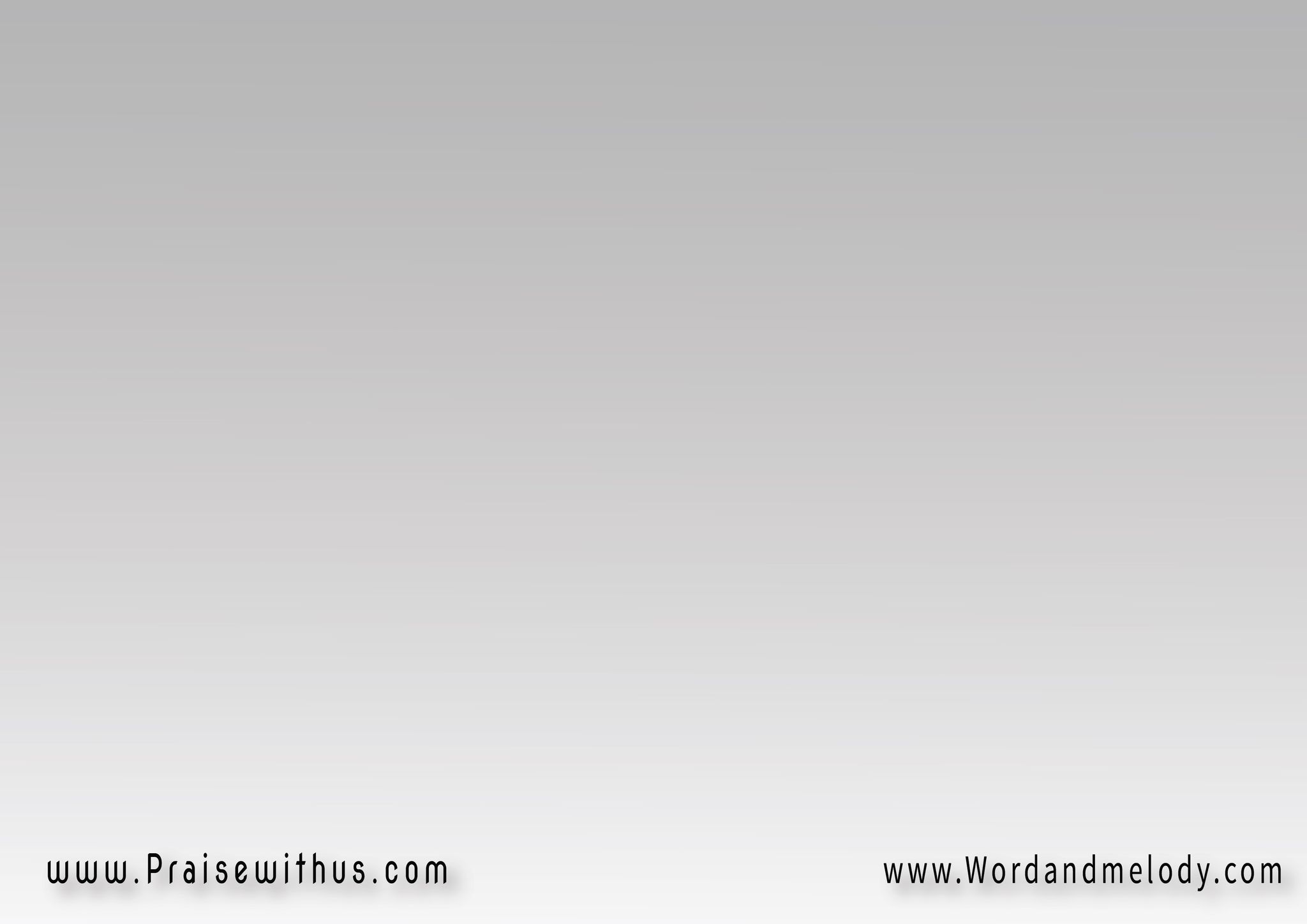 ومهما الآلام توجع هو الطبيب بيسمع ويداوي.. ولو الزمان يرجع هاختاره 
هو ربي والهي
هو اللي كان مكاني ساب زمانه واختار زماني كل الظروف في يسوع 
اماني ..
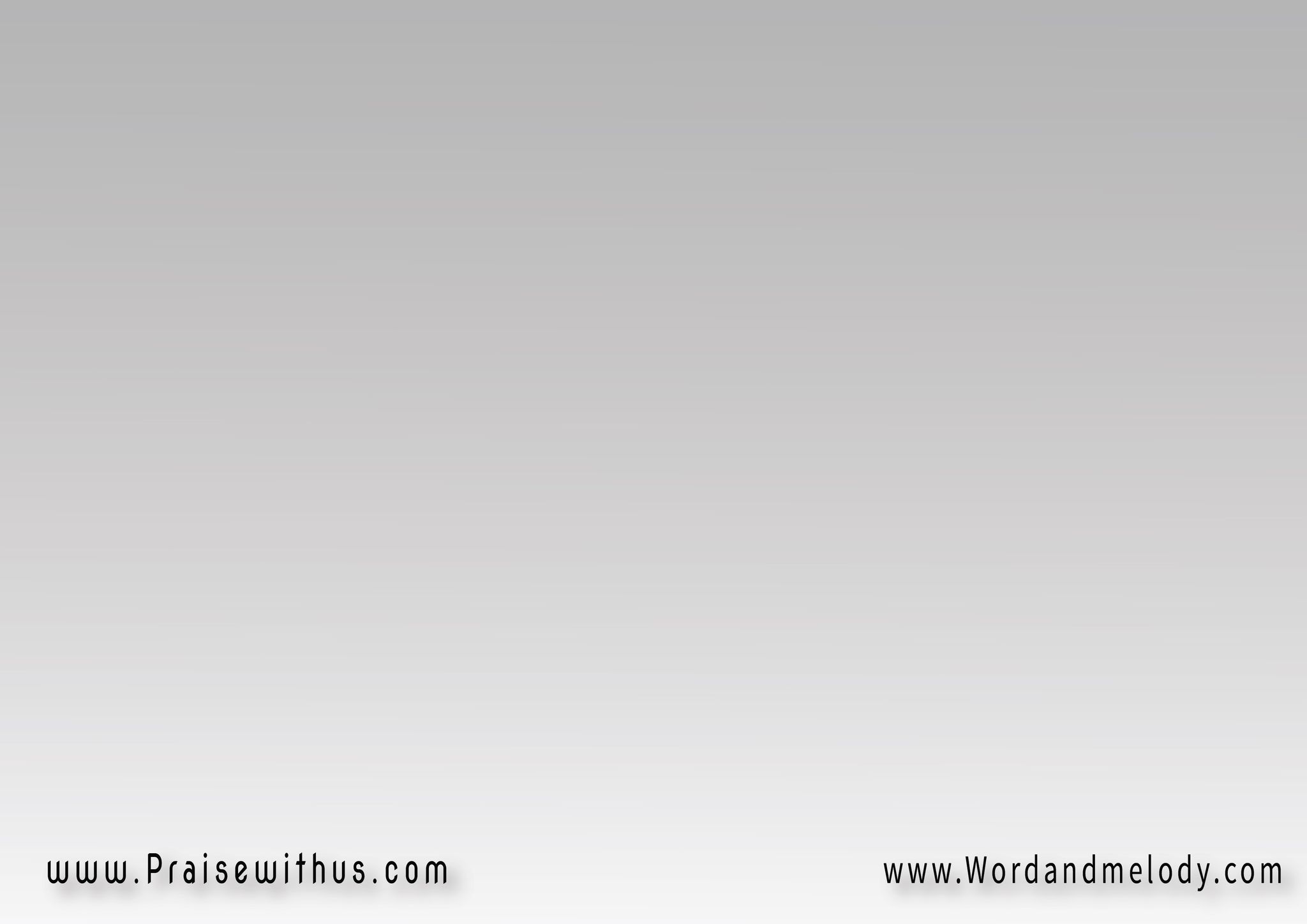 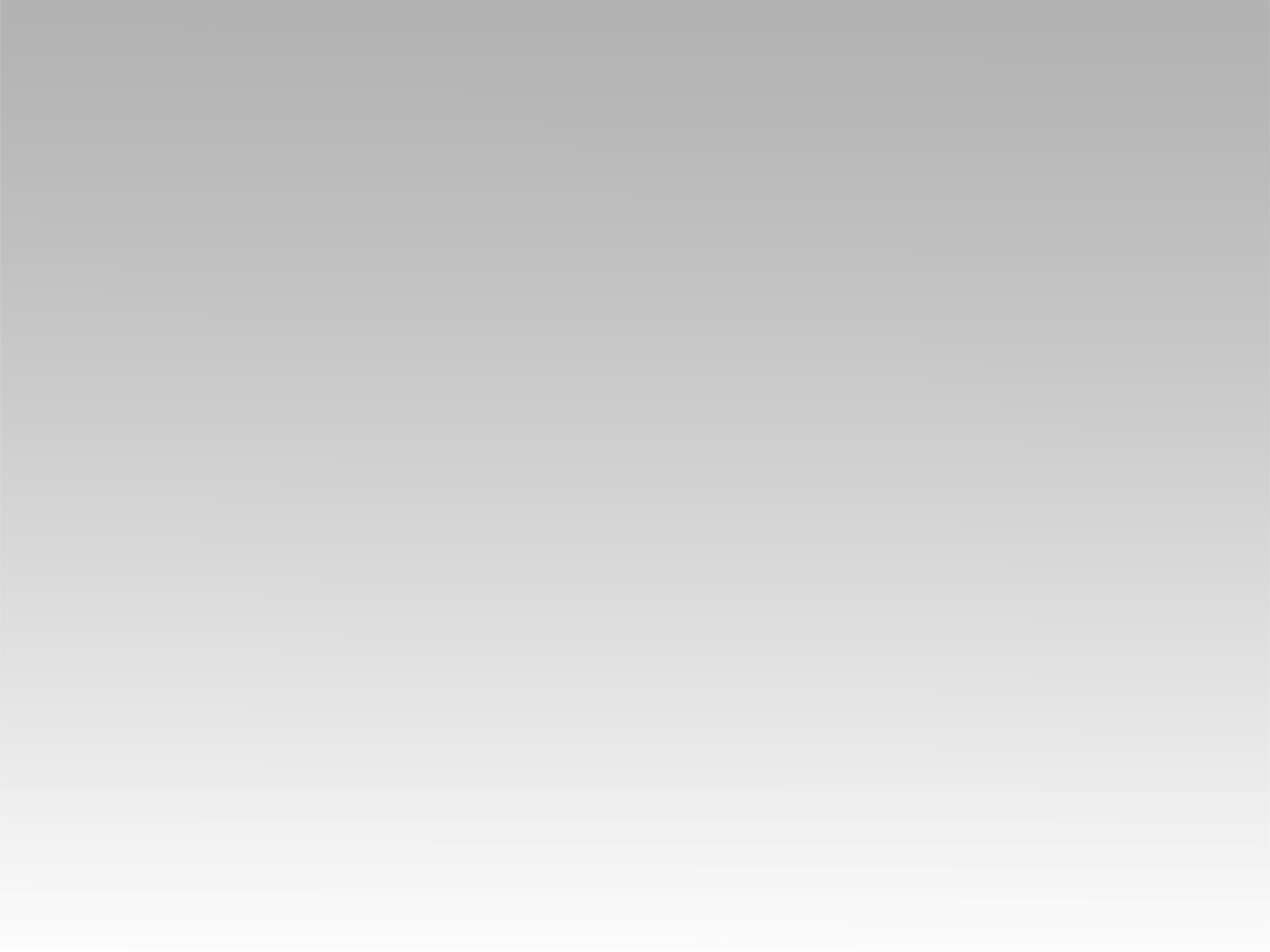 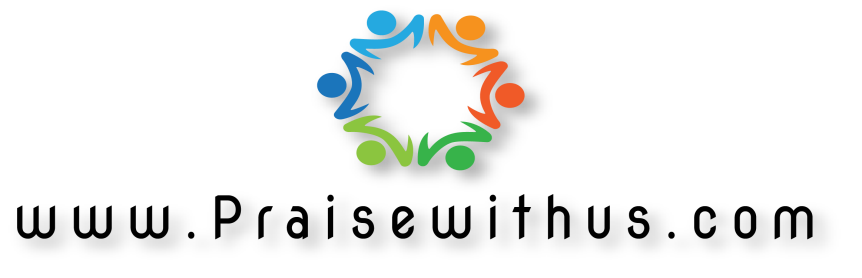